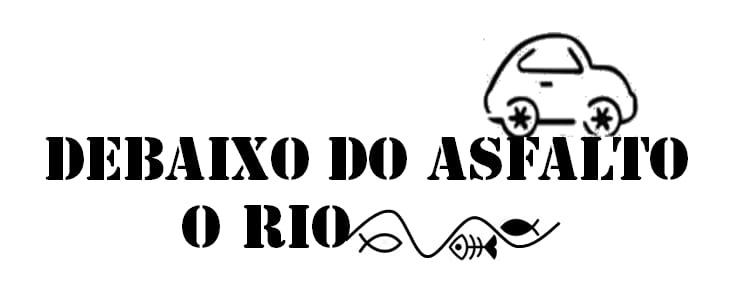 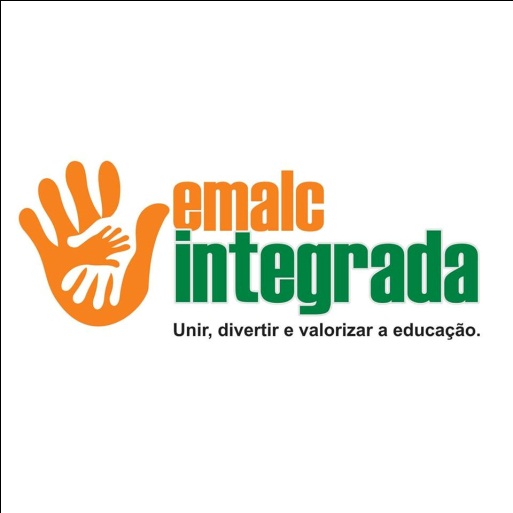 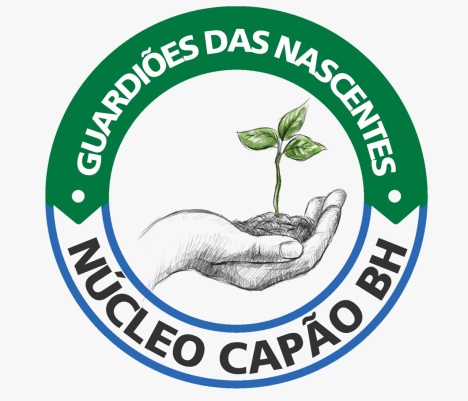 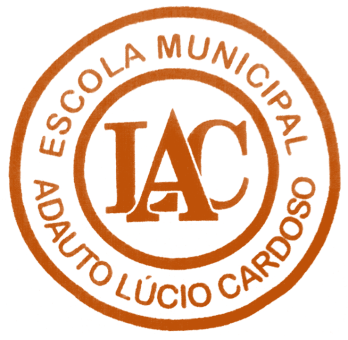 Nome popular: Rã Pimenta. 
Nome científico: Leptoctylus lobyrinthicus
Características gerais: Anfíbio de hábitos noturnos e carnívoro. É encontrado em brejos, lagoas e pântanos. Podendo ser encontrado na região sudeste do Brasil e países como Bolívia, Paraguai e Venezuela. 

Fonte:Córrego do Capão, 2018.
Arquivo particular.
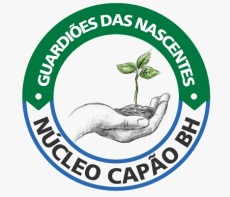 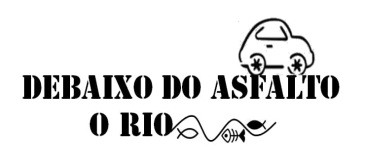 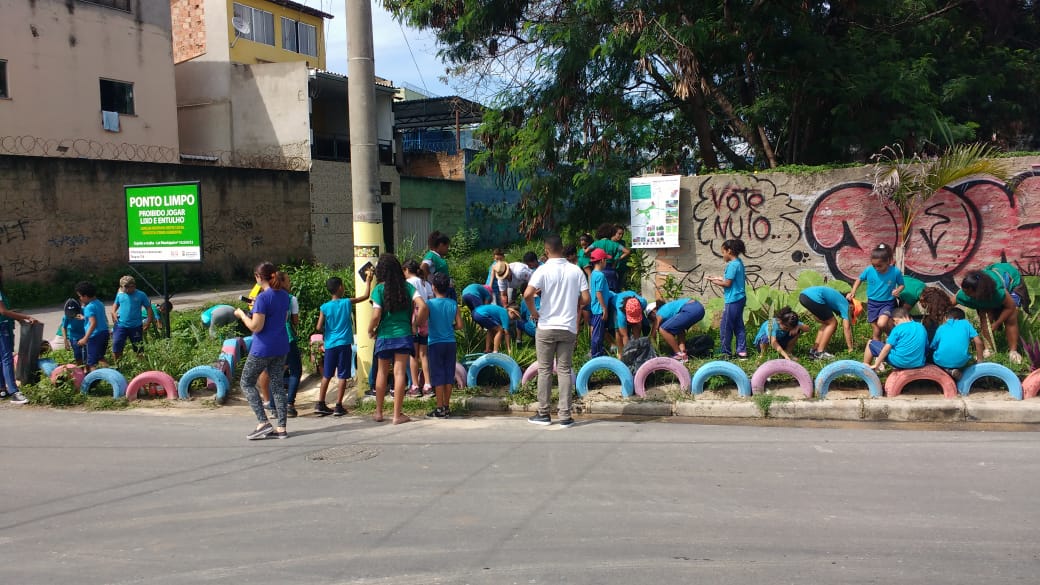 ADOÇÃO DO PONTO LIMPO
  RUA SARA CARVALHO MACHADO
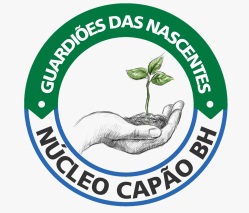 Parceria entre Ensino Regular, 
PEI-EMALC e Núcleo Capão.
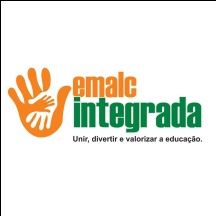 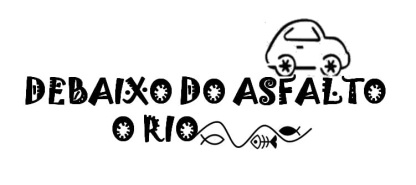 22 de Março, 2019
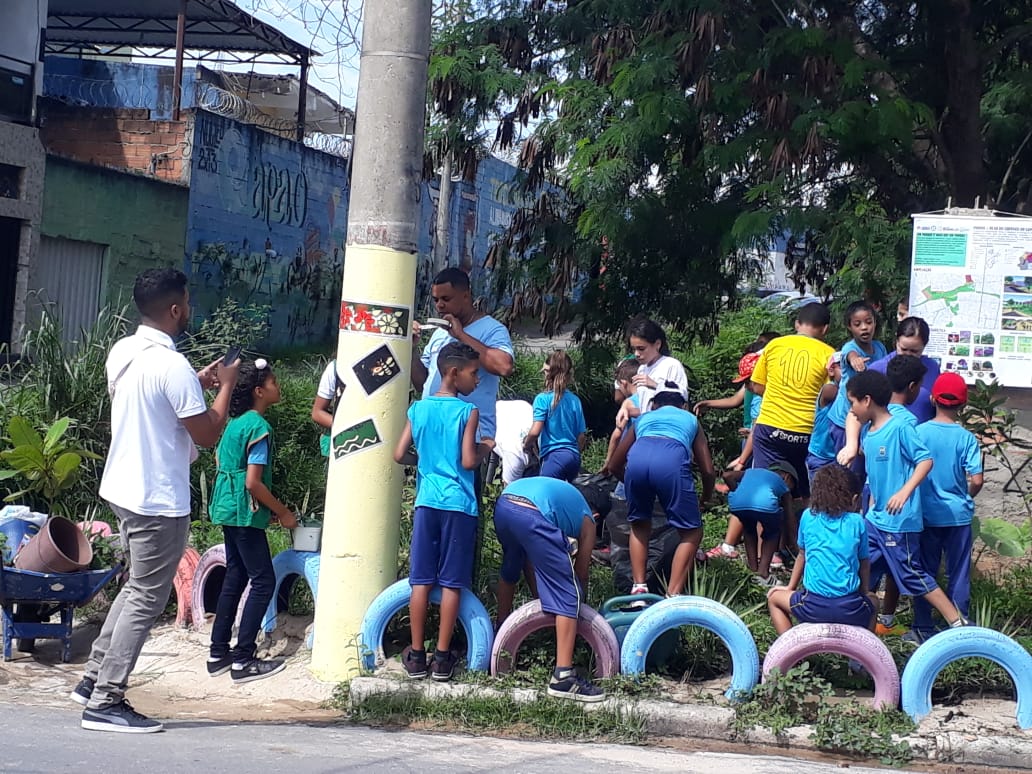 2019
 
ADOÇÃO DO PONTO LIMPO
  DIA DE PLANTIO...
ADOÇÃO DO PONTO LIMPO
  Dia de pintura no poste...
Por um mundo mais bacana.
Dia de plantio nos jardins da escola
24\09\19
Por um mundo mais bacana.
Dia de intervenção nos jardins da escola.
17\09\19
Por um mundo mais bacana.
Dia de intervenção nos jardins da escola.
17\09\19
MUTIRÃO DE LIMPEZA, PLANTIO 
E PINTURA NO POSTE
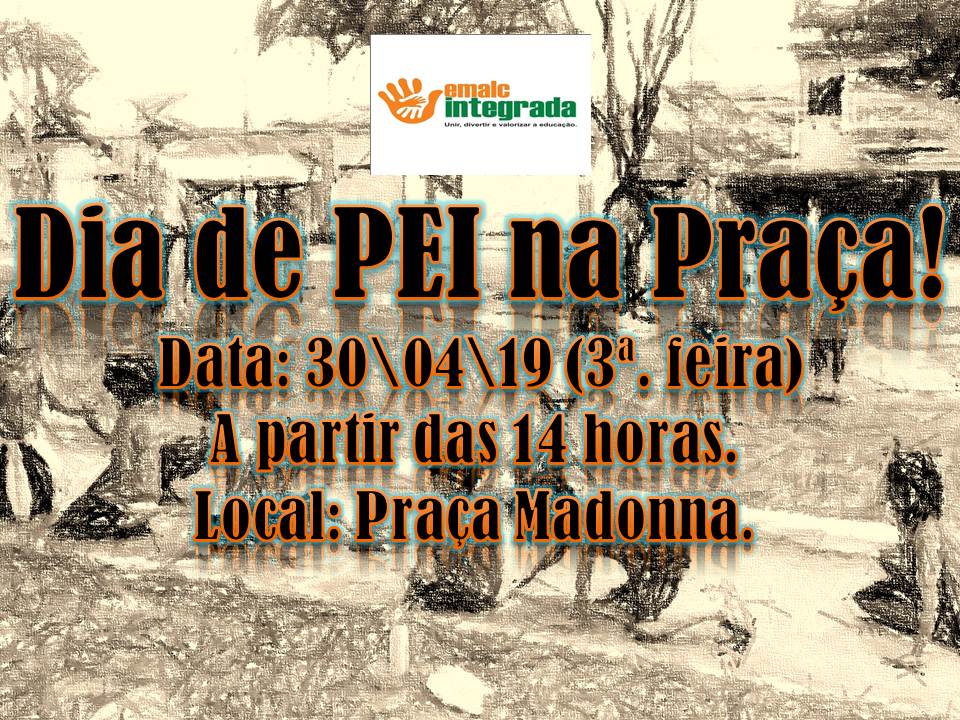 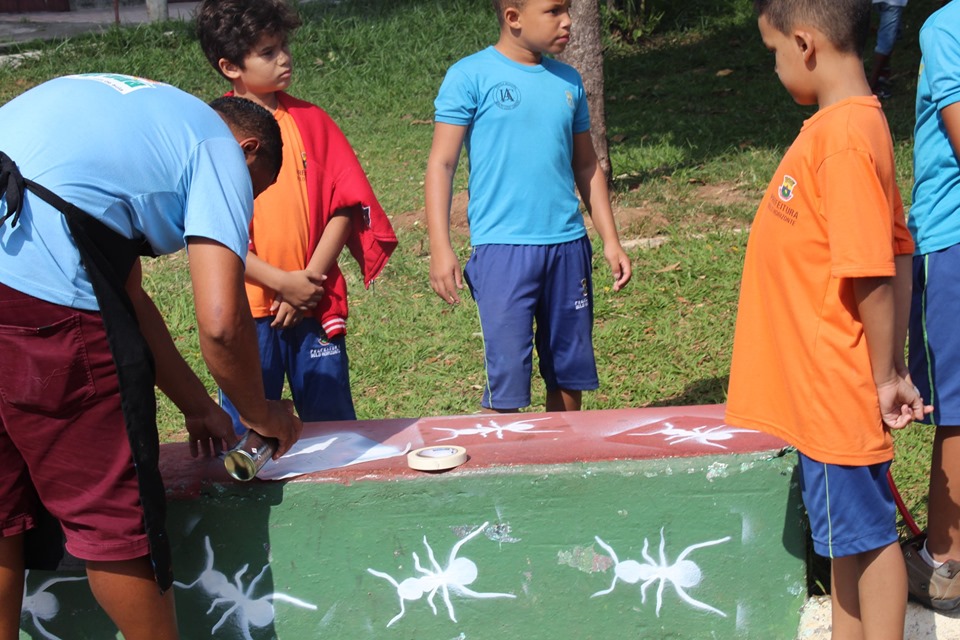 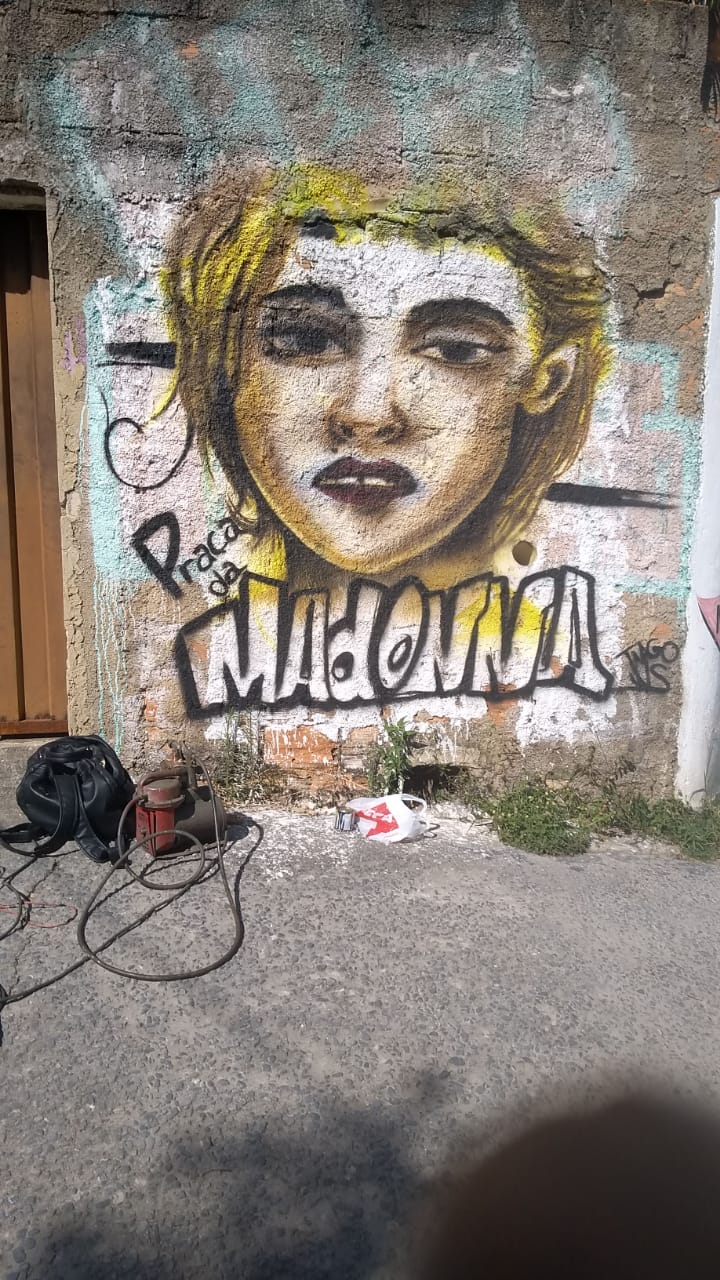 INTERVENÇÃO URBANA: 
Pintura nos postes, stêncil nos bancos da praça e Graffiti no muro.
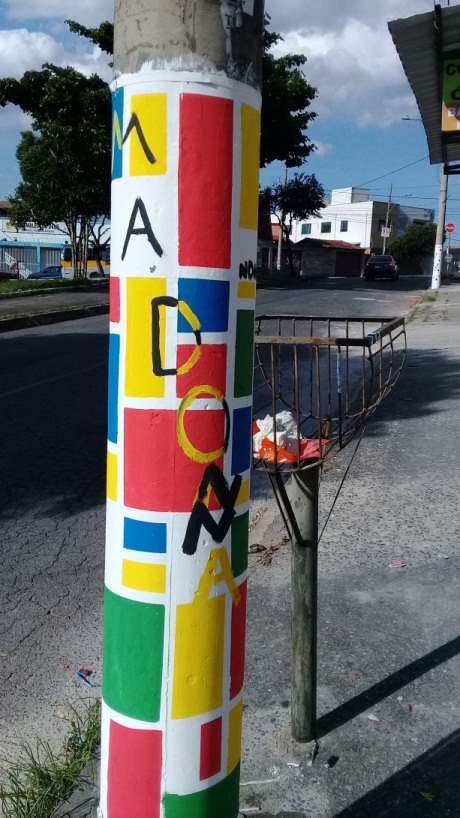 DIA DE PROGRAMA ESCOLA INTEGRADA 
NA PRAÇA
SEMANA DO MEIO AMBIENTE:
EMALC E PROJETO VIDA PADRE GAILHAC, 
PELA PRESERVAÇÃO DAS ÁGUAS.
Projeto Manuelzão na Praça Madonna
Semana do Meio Ambiente.
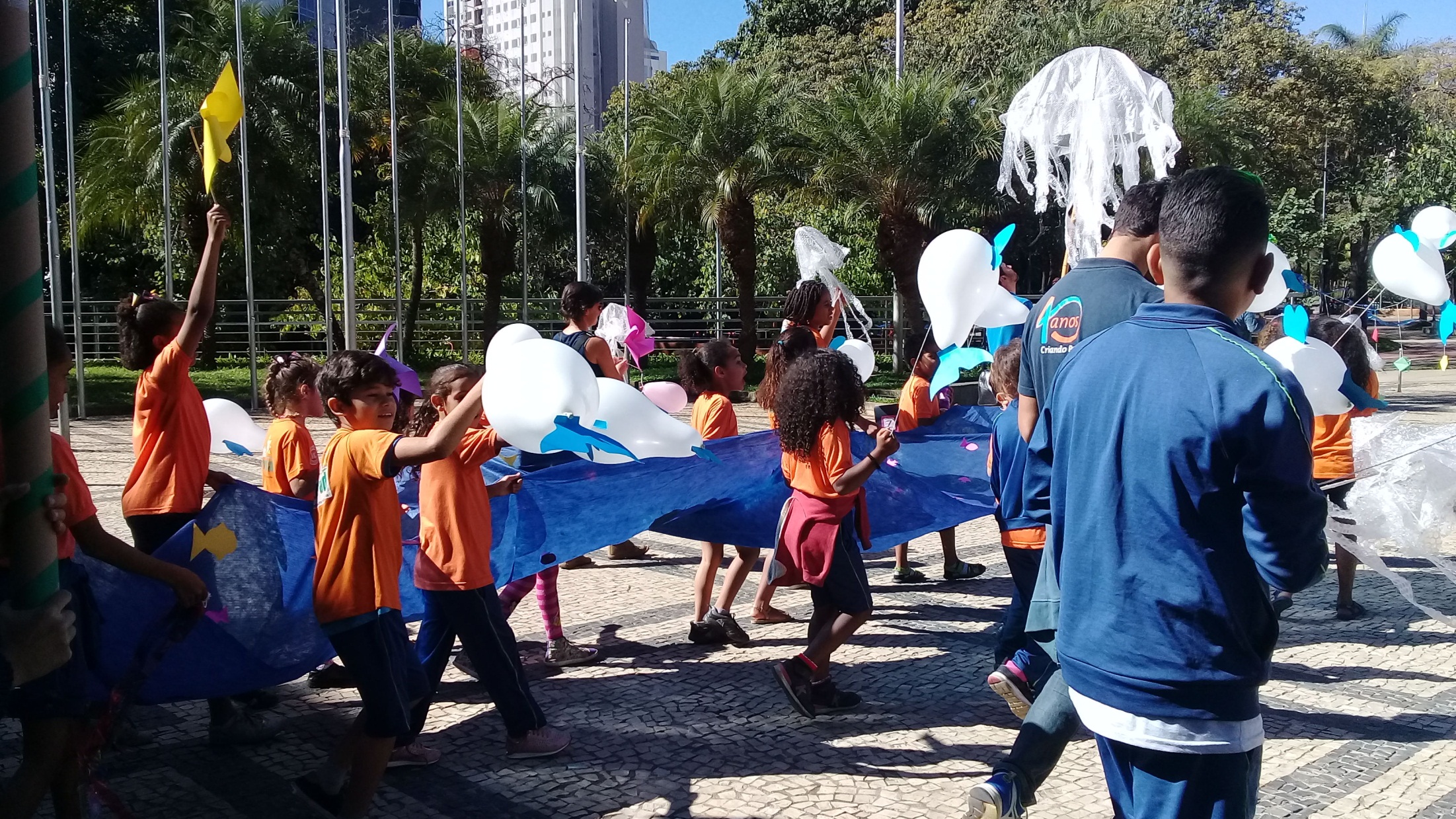 Cortejo na Praça da Assembleia,
em Audiência Pública pelas Águas.
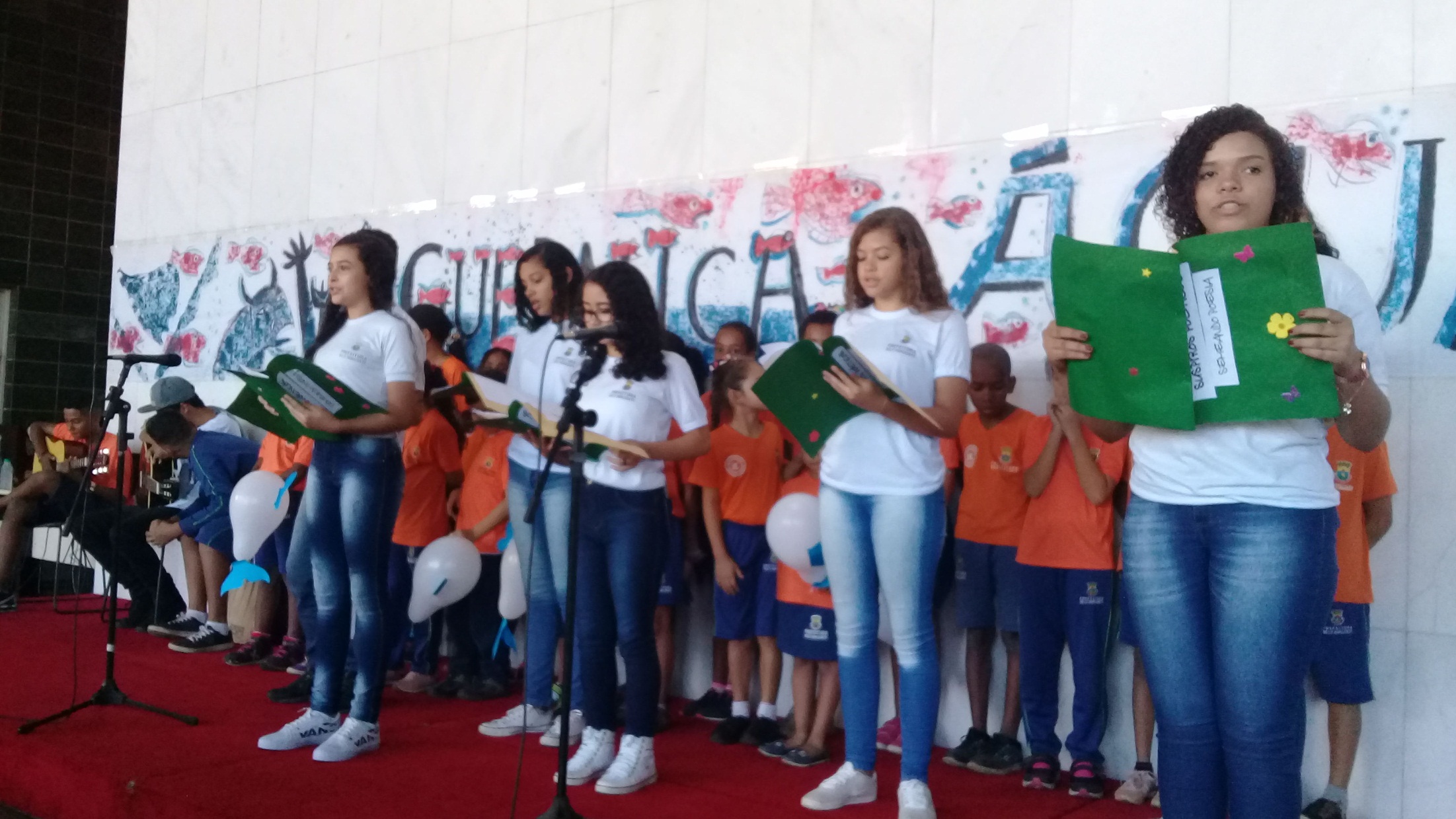 Apresentação Coral infantil e
 Grupo “Suspiros Poéticos”
.
CIRCUITO DAS ÁGUAS:
BACIA HIDROGRÁFICA MARIA IZIDORA
NASCENTE DA FELICIDADE
22 de Agosto
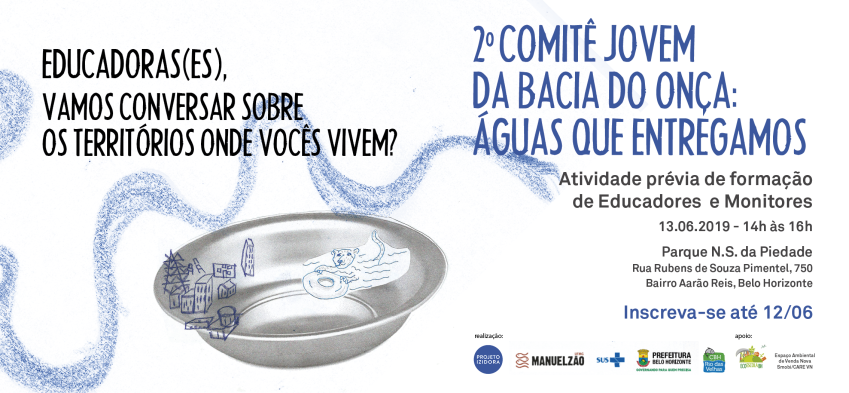 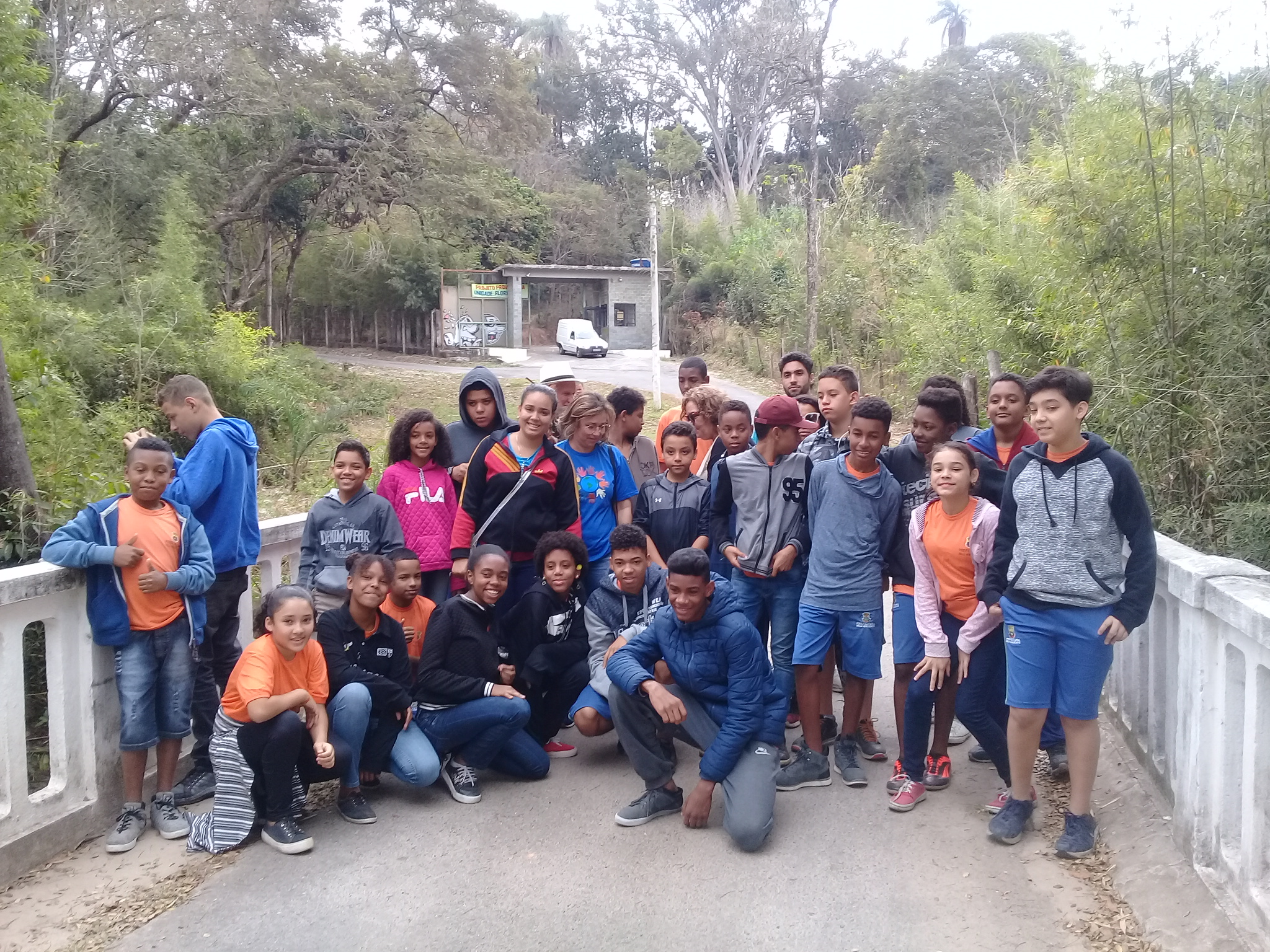 Alunos da E.M. Adauto Lúcio Cardoso, 
E.M. Jardim Felicidade e E.M. Rui da Costa Val,
 na ponte sobre o Córrego Maria Izidora, 
em frente ao antigo Recanto da Boa Viagem.
Prainha, Ribeirão Onça, 
Bairro Ribeiro de Abreu.
Intervenção urbana
 Pintura nos postes
Rua Sara Carvalho Machado
22 de Agosto
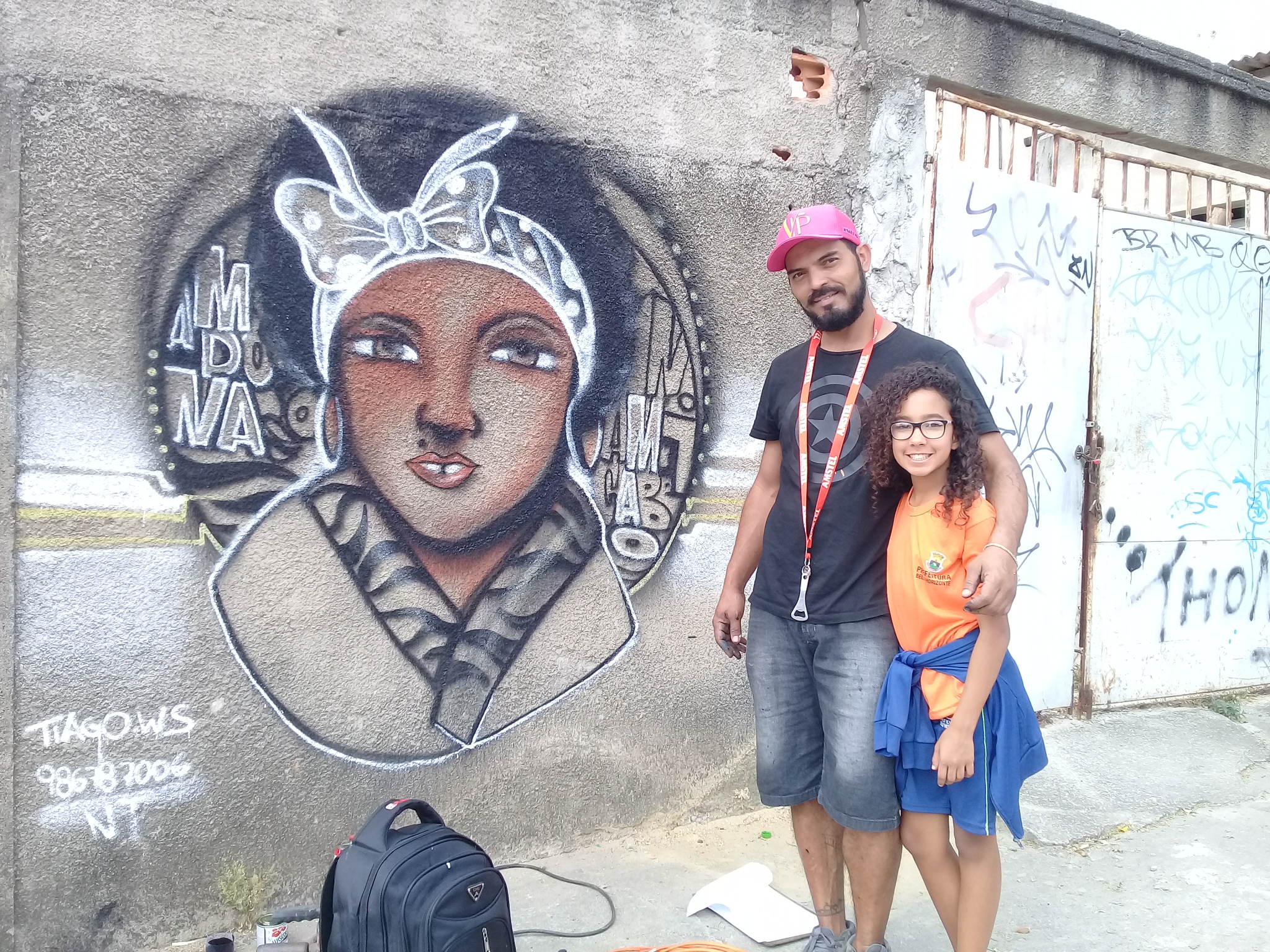 PRAÇA MADONNA
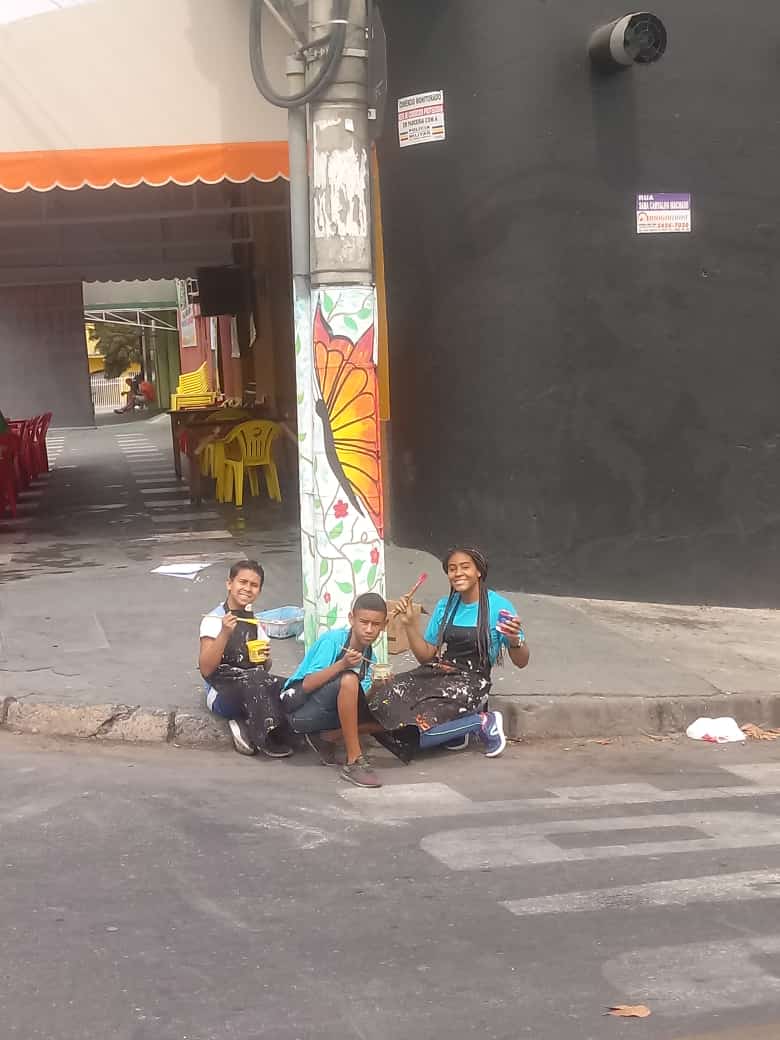 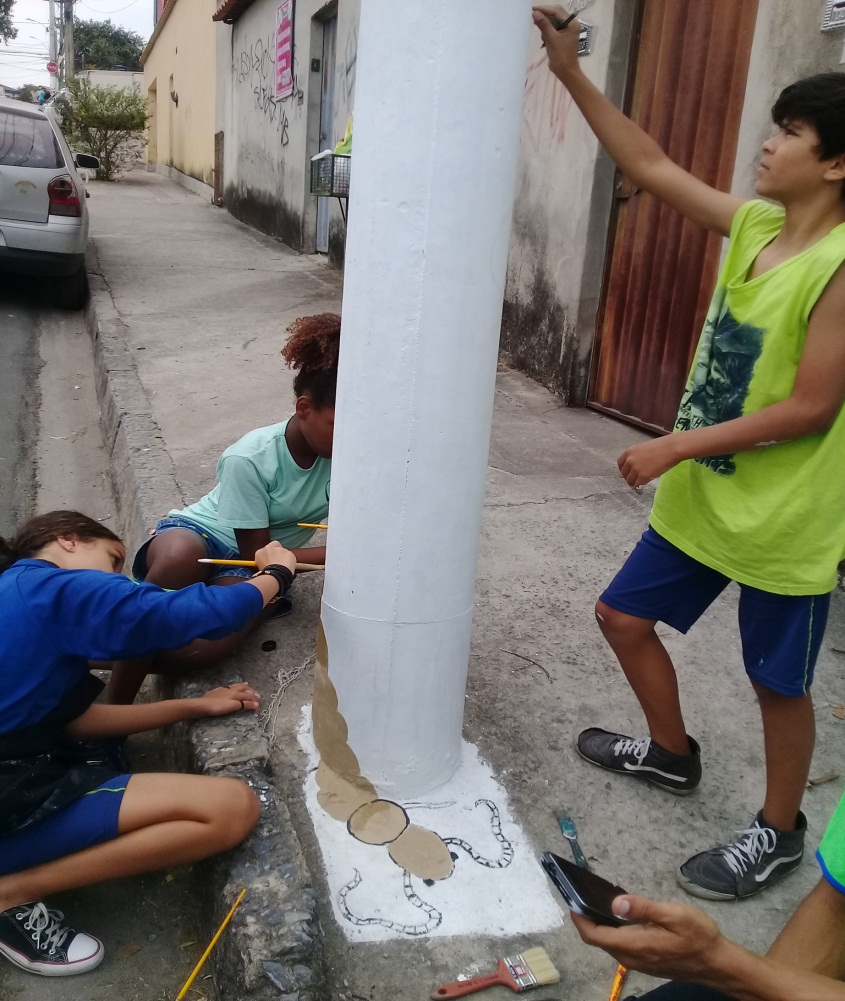 DIA DE GINCANA NO PEI
FÓRUM JIPIC (Justiça Paz Integridade da Criação)
PROJETO VIDA PADRE GAILHAC
23 de Agosto
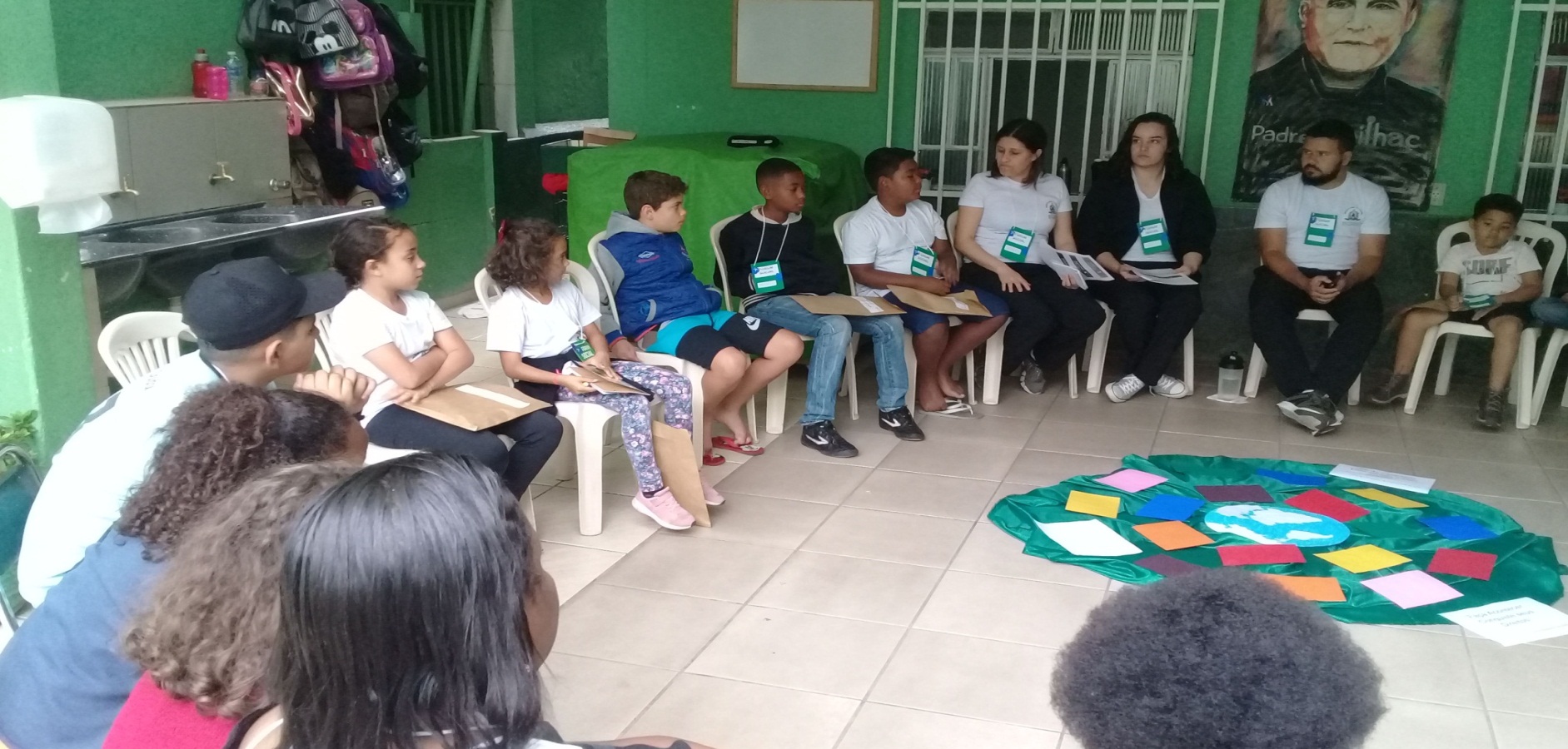 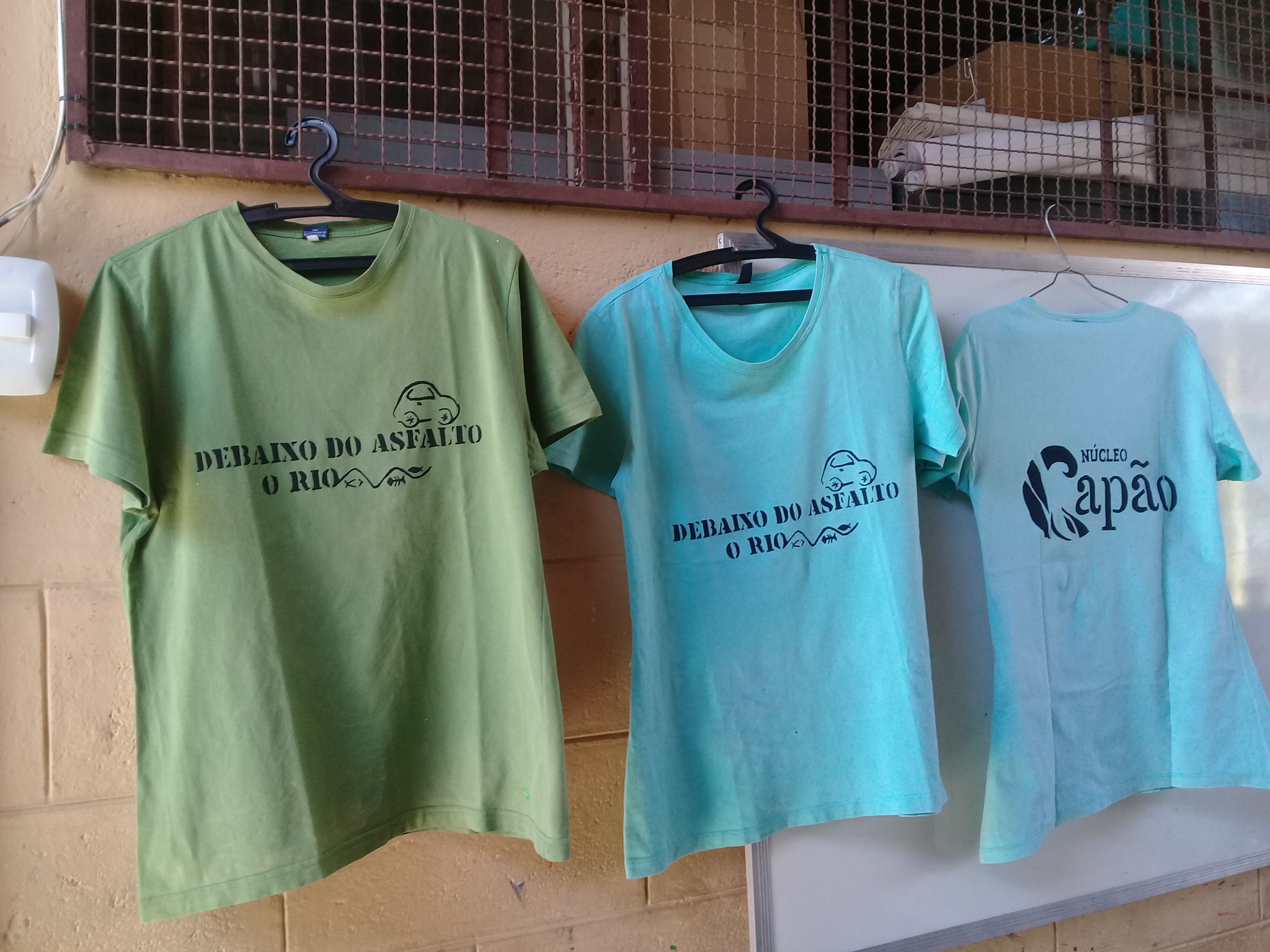 Pintura nas camisetas, com Érika
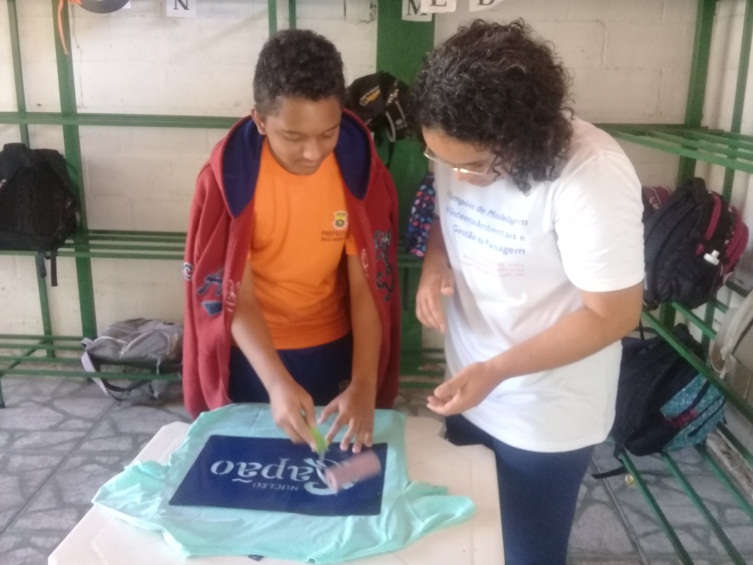 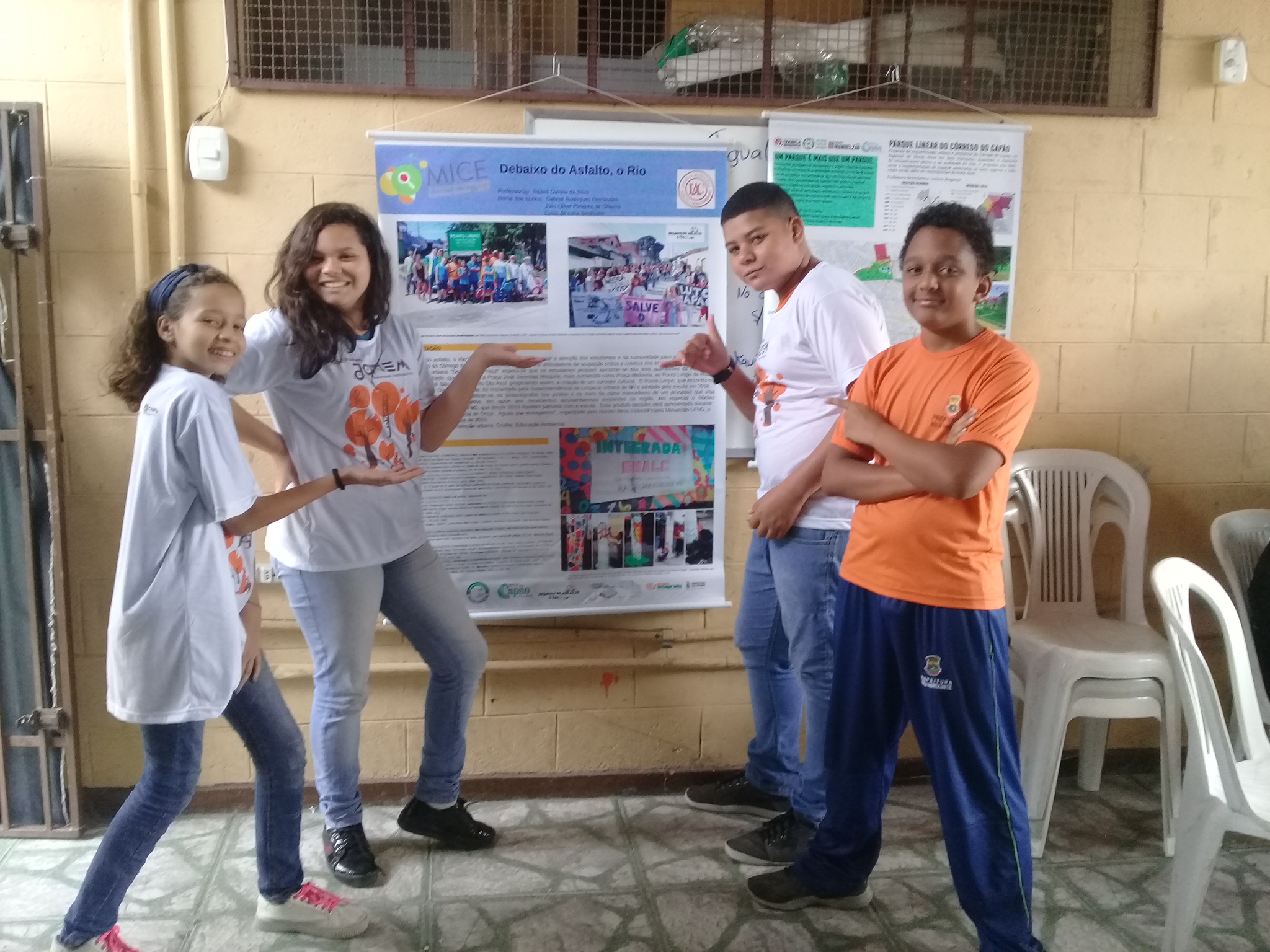 PARTICIPAÇÃO UFMG JOVEM, 2019
Luís González
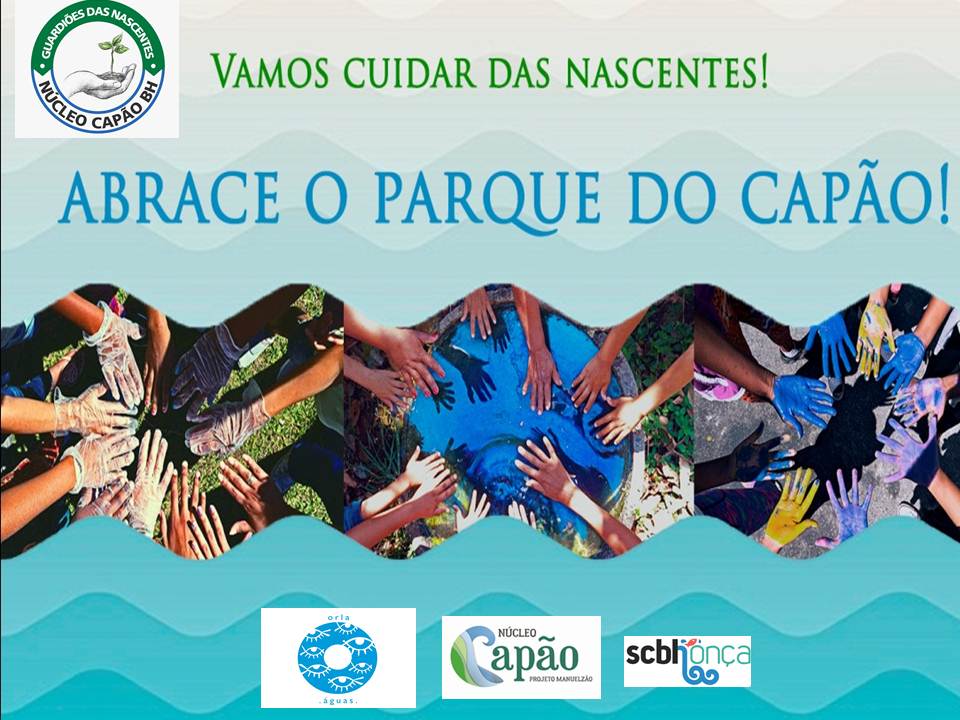 2018
“O melhor de tudo é água...”
João Guimarães Rosa, 2018
Ação no Parque do Conjunto Habitacional do Bairro Lagoa
Implantação do Ponto Limpo:
 Rua Sara Carvalho Machado, 2018